International protection of privacy and personal data – the legal framework and challengesDirectorate for Personal Data ProtectionMarjana Planojevikj, LL.M.
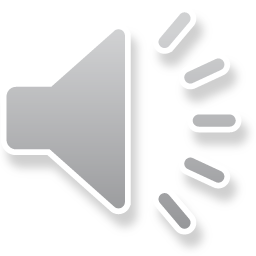 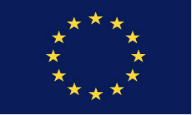 Project funded by the European Union
Topics
1. Balancing rights
2. International  legal framework
3. Challenges
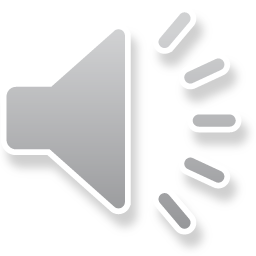 1. Balancing rights
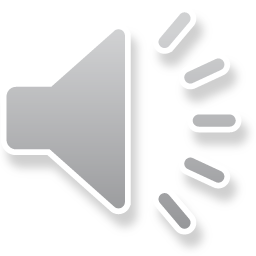 Balancing rights (1)
The right to privacy = the right to respect for private life – emerged in international human rights law in the Universal Declaration of Human Rights (UDHR)

European Convention on Human Rights (ECHR) - …everyone has the right to respect for his or her private and family life, home and correspondence. Interference with this right by a public authority is prohibited, except where the interference is in accordance with the law, pursues important and legitimate public interests and is necessary in a democratic society
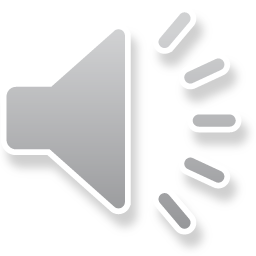 Balancing rights (2)
Closely related - distinct rights

Data protection - fundamental right, separate to the fundamental right to respect for private life

Protect similar values, i.e. the autonomy and human dignity of individuals, by granting them a personal sphere in which they can freely develop their personalities, think and shape their opinions

Essential prerequisite for the exercise of other fundamental freedoms, such as freedom of expression, freedom of peaceful assembly and association, and freedom of religion
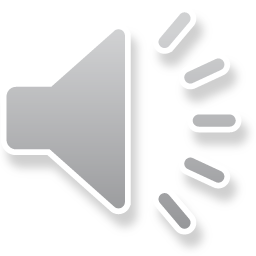 Balancing rights (3)
The right to respect for private life – consists of a general prohibition on interference, subject to some public interest criteria that can justify interference in certain cases

The protection of personal data - modern and active right, putting in place a system of checks and balances to protect individuals whenever their personal data are processed
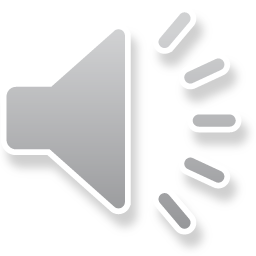 2. International legal framework
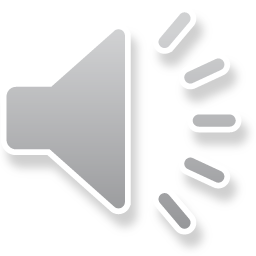 International legal framework
United  Nations - resolutions

Council of Europe - The European Convention on Human Rights

Council of Europe Convention 108 - Convention for the protection of individuals 
     with regard to automatic processing of personal data (Convention 108/81) and modernised –
     Protocol CETS No. 223

European Union data protection law  - Article 16 of the Treaty of the Functioning of the EU, as well as in Article 8 of the EU Charter of Fundamental Rights
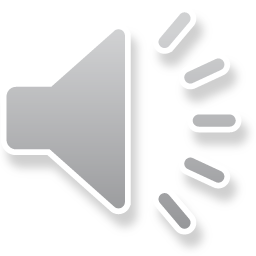 Legal framework - EU
Directive 95/46/EC on the protection of individuals with regard to the processing of personal data and on the free movement of such data (first comprehensive data protection instrument in 1995)
The General Data Protection Regula­tion - repealing the Data Protection Directive
Directive (EU) 2016/680 establishes the data protection rules and principles that gov­ern personal data processing for the purposes of preventing, investigating, detecting and prosecuting criminal offences or executing criminal penalties
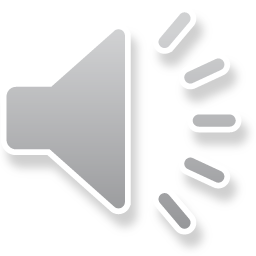 3. Challenges
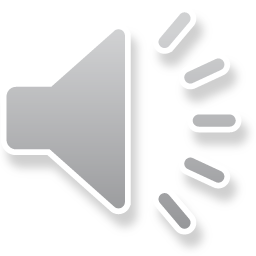 Challenges
Strengthening the right of individuals to data protection


Single Market dimension on Data protection


Addressing the challenges of globalisation
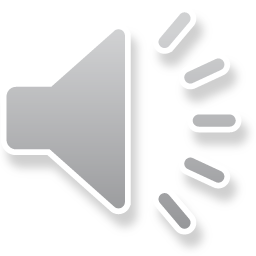 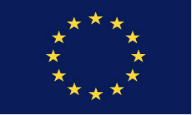 Project funded by the European Union